unsubscribe
ORDER PAGE
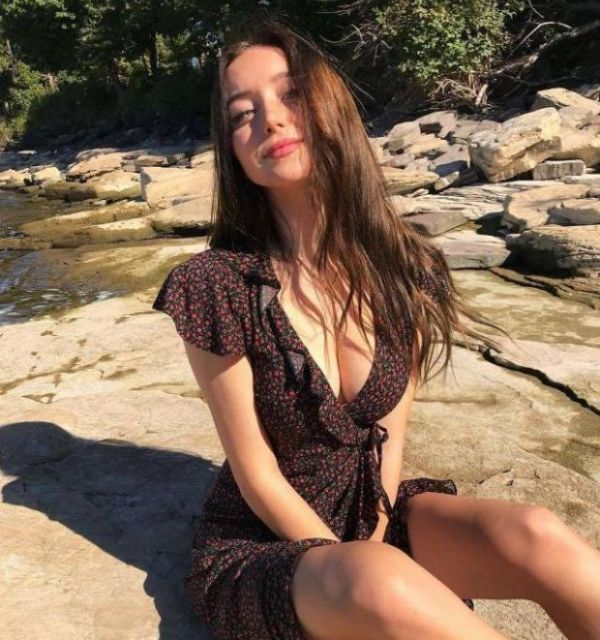 2585436788
Click now
GO